The climate emergency is a health emergency.Joining the dots towards a Net Zero NHS
Dr Helena Clements
Consultant Paediatrician
Clinical Director for Notts Net Zero Integrated Care System
A punnet of strawberries (in-season, in-country)
Inpatient bed day (high intensity ward)
A burger
A new car (Land Rover Discovery)
Heart bypass operation
Acute sector outpatient appointment
A banana
Return flight from London to Hong Kong
Congested commute by car (5 miles return)
An email
A&E visit
GP appointment (excluding pharmaceuticals)
Carbon costs…?
My life for 20 years
DrClements+MrsTilley
About 5 years ago
Grandson born
What’s the point of being a Paediatrician? 
Need to do more for him and all children
Extinction rebellion/ Activism

Board  time out
Conversation with the Chair 

RCPCH/ FMLM -Why aren’t we talking about climate change?
Climate action
We all need to engage with this
Working towards Zero carbon NHS
Trust green plan/  ICS green plan
60% of CO2 emissions related to clinical activity including drugs, gases, clinical consumables and  procurement etc.
Solutions need to be clinically led.
Increasing interest in zero carbon NHS
Increasing evidence of climate change 
Funding opportunities ( always tight time scales) 
ICB- new age of collaboration
Opportunities
Budgetary constraints – short termism
Little room for long term planning and looking at long term HEALTH solutions
Current pressures dictate more of the same
Model of growth… more , more MORE!
Challenges
Joining the dots
Climate action
NHS Carbon emissions
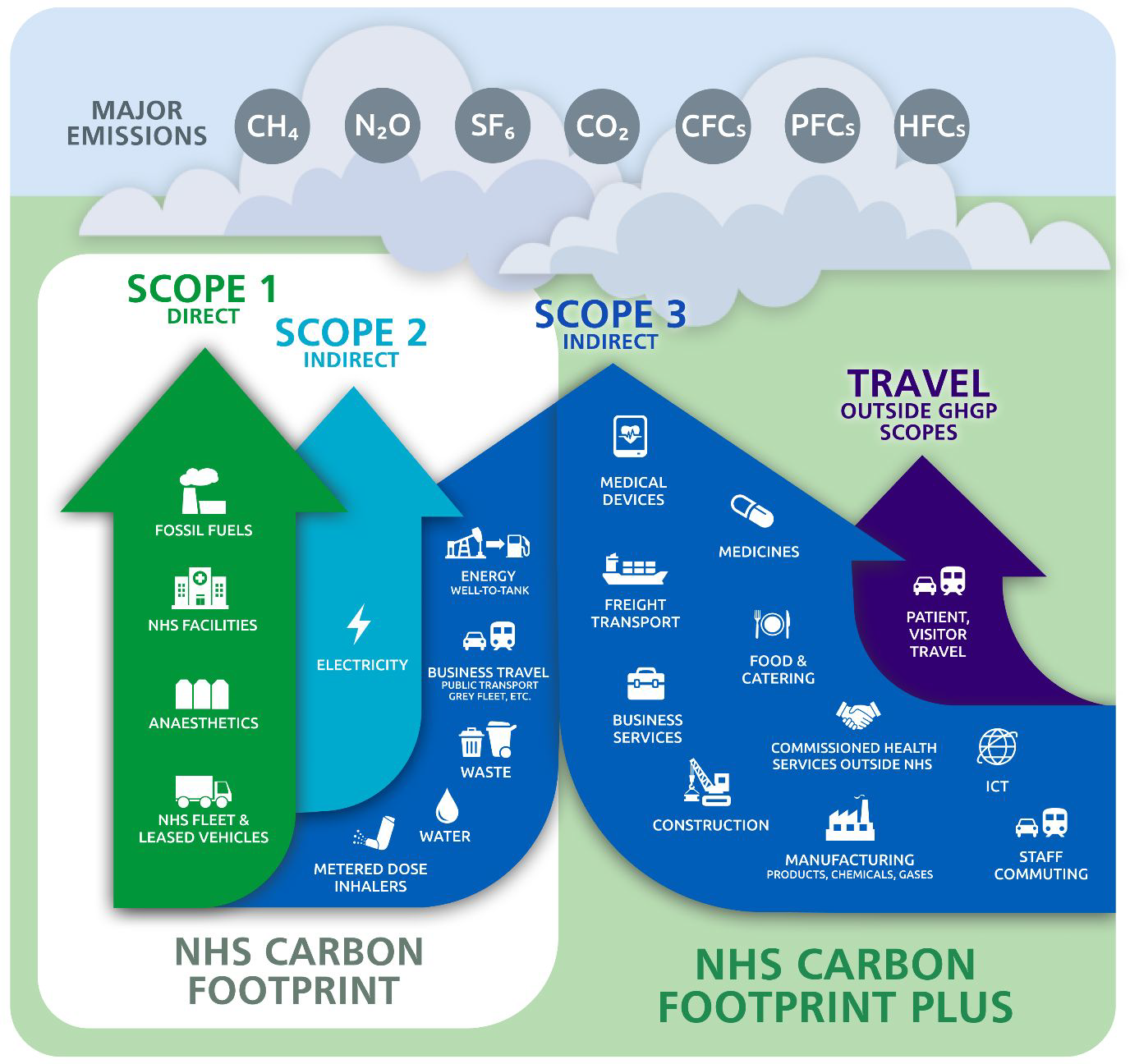 NHS Carbon Plus -
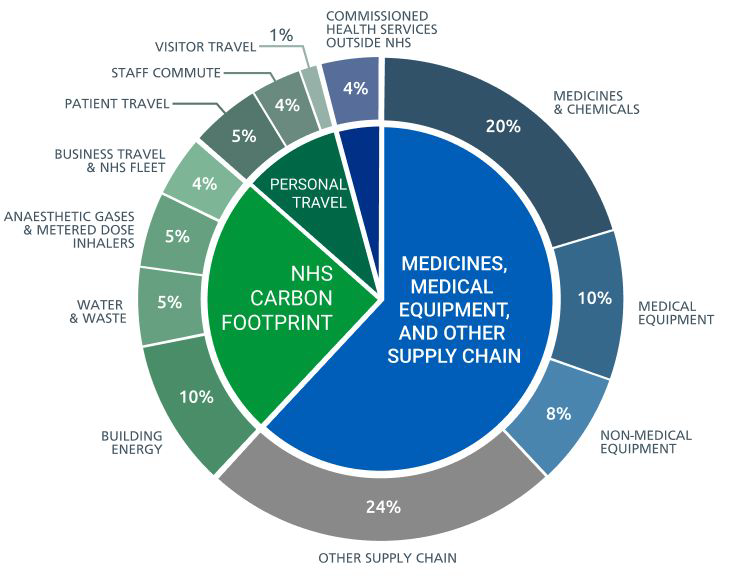 See the big picture for our patitents
See the bigger picture for climate
Nottinghamshire ICB Green Plan
All ICS across UK had to produce a green plan by 31/03/22
Individual trust green plans signed off  Jan 2022 at latest
Chapter headings specified by NHSE
Working towards Zero CO2 NHS by 2032 (80%) and 100% by 2040
Stakeholders
NUH
SFH
NHT
City Care
Notts County Council  (includes public health)
Notts City Council (includes public health)
Chapter headings
Workforce system and leadership
Sustainable models of care
Digital transformation
Travel and transport
Estates and facilities
Medicines
Supply chain and procurement
Food and nutrition
Adaptation
Clinical leadership
Very low use of Desflurane across Notts
ICS wide work on transition to low carbon inhalers and safer inhaler disposal
Trial of NO scavenging (SFH)
Review of single use items in anaesthetic trays for regional anaesthesia
Walking aid reuse scheme
Ophthalmology service redesign
Digital appointment letters
Examples of quick wins
What about the long view
Focus on health promotion
Healthy diet and exercise
Emotional health and wellbeing
Sustainable homes
Education to promote sustainable living
Public transport and active travel
Clean air
Build resilience
Health outcomes of uncontrolled climate change
More Obesity
 Type 2 Diabetes and complications
More cardiovascular , respiratory disease and strokes due to poor air quality
Mental health impacts of ill health, environmental degradation,
Health impacts of climate events including extreme heat, flooding, food insecurity, infectious diseases

Impacts of global climate change including war, migration, food insecurity and economic collapse
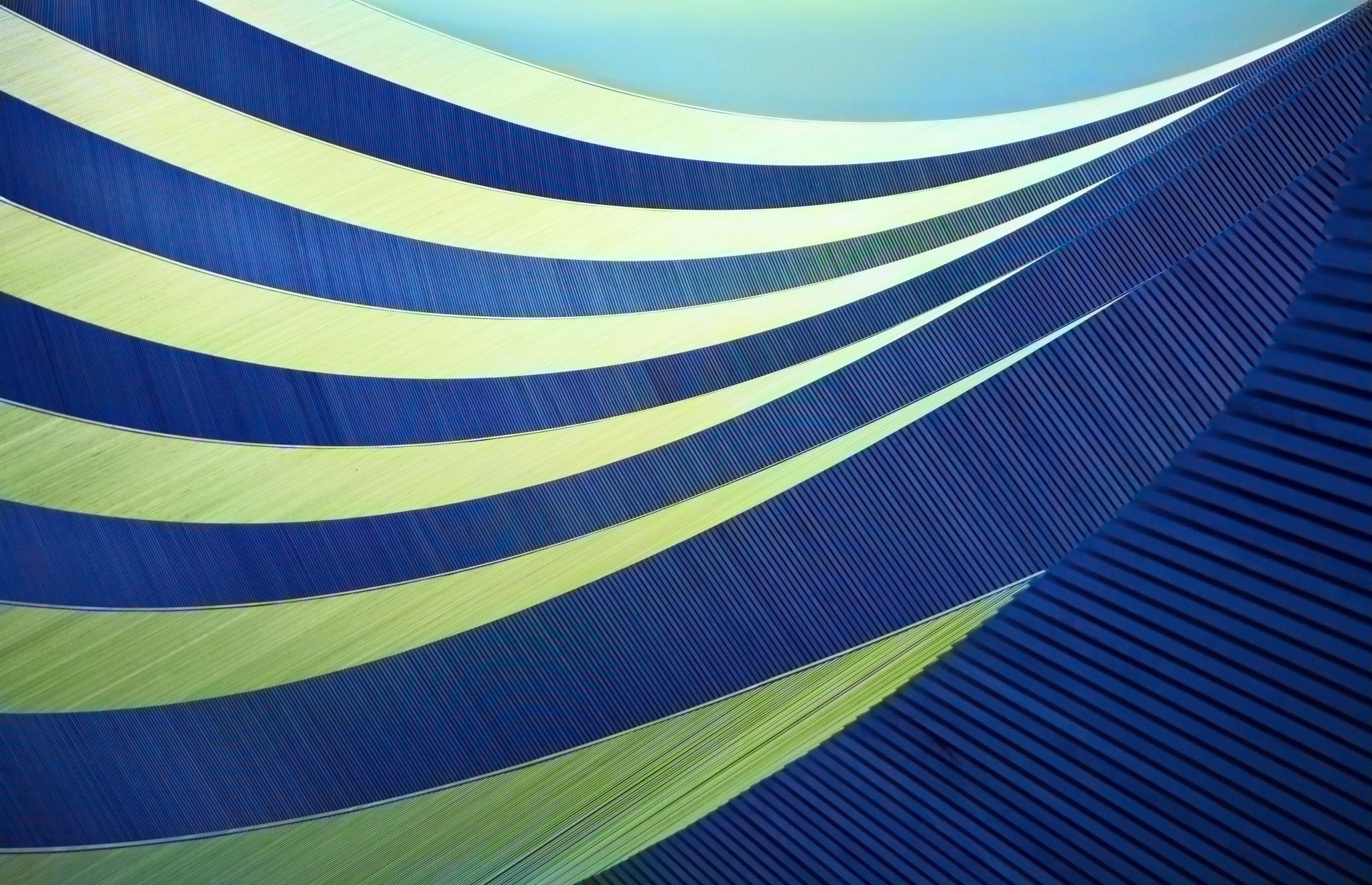 Health benefits of a zero carbon future
Pro-active work programme -suggestions
60% CO2 emission are due to direct clinical care – clinical solutions are needed
How do we increase impact of public health initiatives to reduce demand?
Lean pathways - 
Medicines – life cycle analysis, reduce unnecessary waste, non pharmacological solutions
Single use items 
Procurement – inc packaging, compostable plastics in disposables, system wide sourcing of lower carbon products to reduce costs
Out reach / education / communication – Climate crisis = Health crisis
Amplification of ideas and success.
ICS Net Zero Faculty
Purpose of faculty
Climate action
Joining the Dots with SHOCK
We are daughters, sons, parents, grandparents, siblings, colleagues, neighbours, friends

We are all shareholders
Investors in SHOCK = Investors in low carbon future
We all have agency – choices, influence, power
We should use them
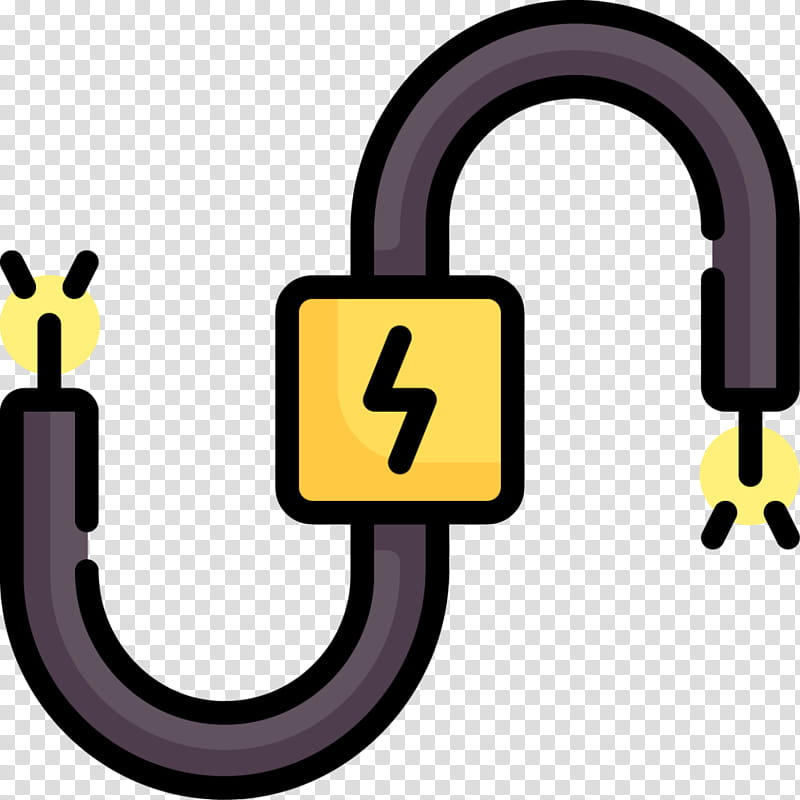 What will you do tomorrow?
Thanks
Any thoughts or comments?